土気あすみが丘プラザ
2024年５月号
プラザ便り
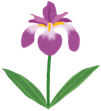 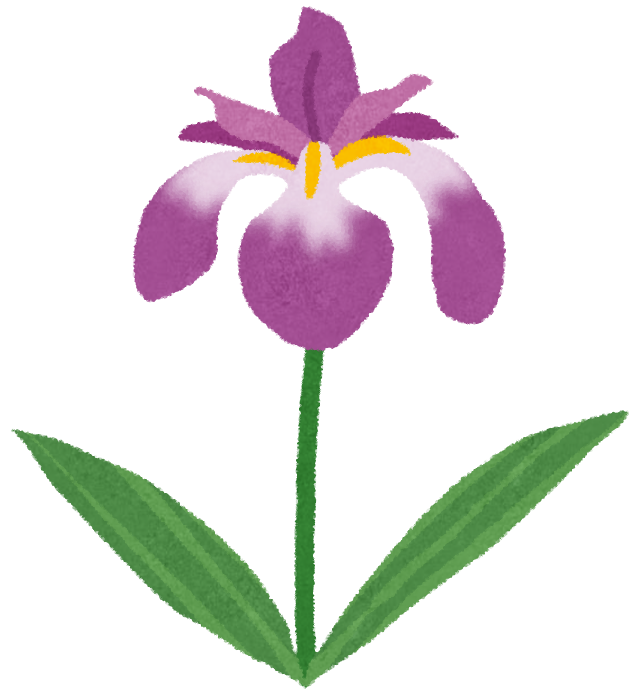 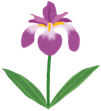 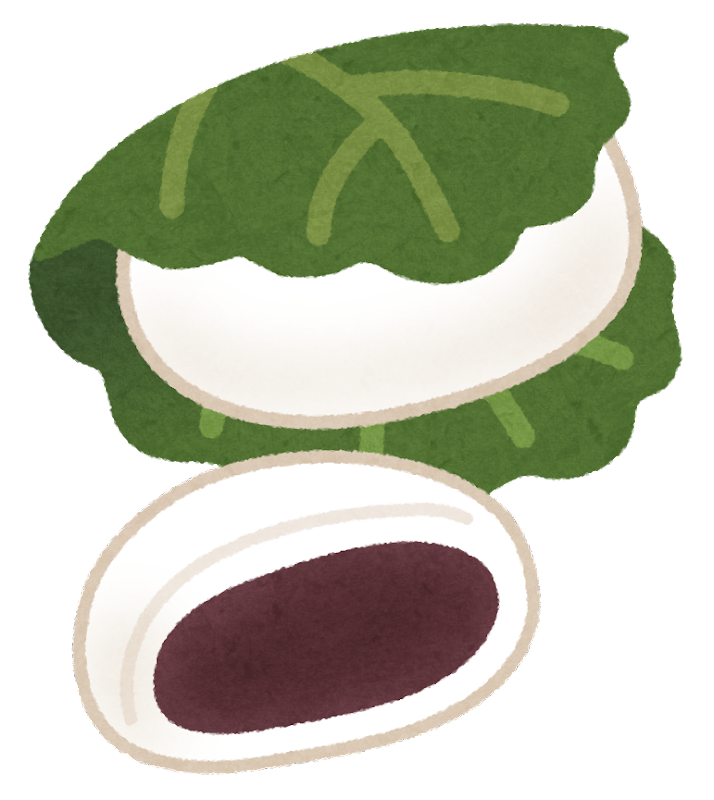 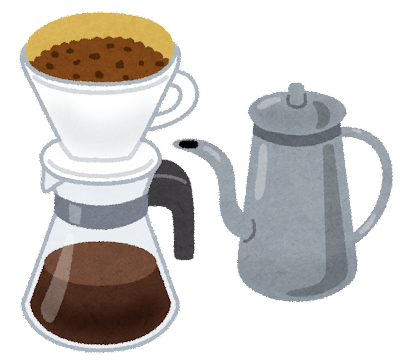 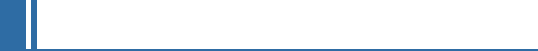 フェアトレードカフェ＆ショップ自主企画連続講座

　障がい児・者のご家族向け
　　交流会付きセミナー　第1回（全10回）

　　　～障がい児を育てる家庭のライフプランニング～

　　　障がい福祉に関するテーマを、笑顔でわかりやすく
　　　　
　　　　　5月16日（木）
　　　　　　　11:30～12:30セミナー
　　　　　　　12:30～13:30交流会
　　　　参加費：1,500円
　　　　　　　（ﾌｪｱﾄﾚｰﾄﾞｶﾌｪのﾄﾞﾘﾝｸ付き）
　　　　講師：行政書士　佐々木あづさ
フェアトレードカフェ
今月のおススメ！
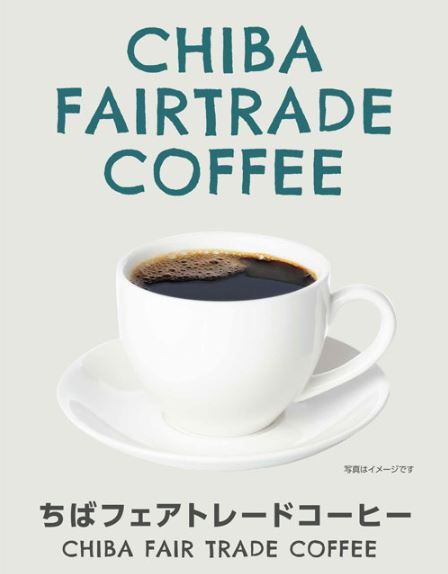 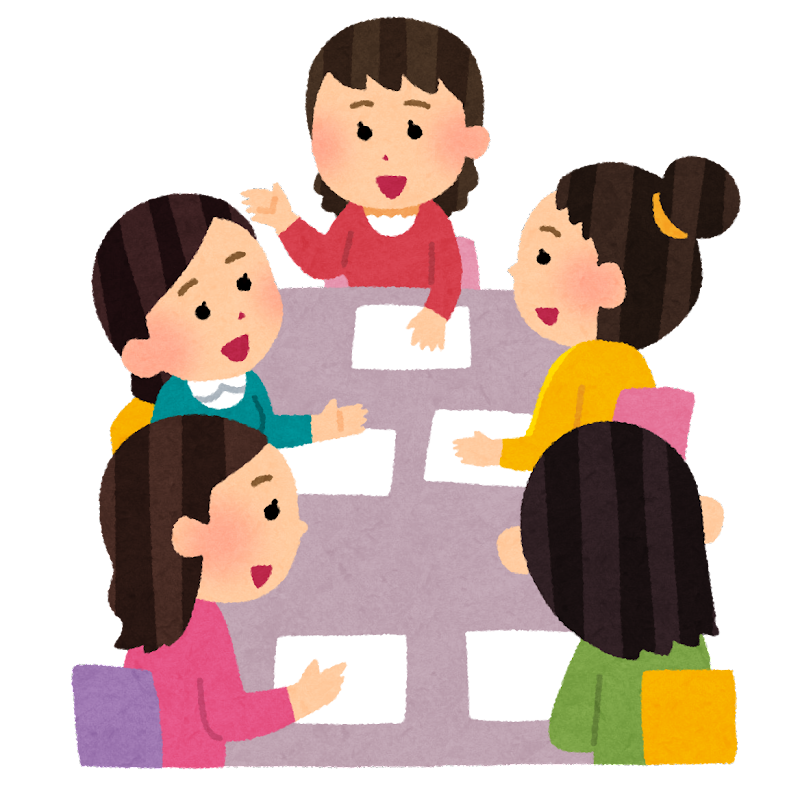 コーヒー名：カフェ・オルキデア
品種：ティピカ種
生産地：ペルー
特徴：香り、コク、酸味のバランス
　　　が取れたコーヒー
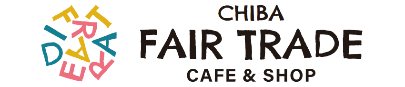 お申し込みは
1Fカフェまで
火～土  10：30～16：30
日        10：30～16：00
（月曜日は定休日）
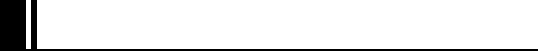 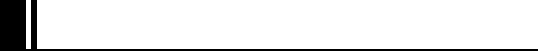 あすみ亭（落語）
蒸留ヨガ
香りの中で癒しのヨガ　古くから伝わる蒸留ヨガ
落語団体ふくぶくろによる寄席を
お楽しみください。
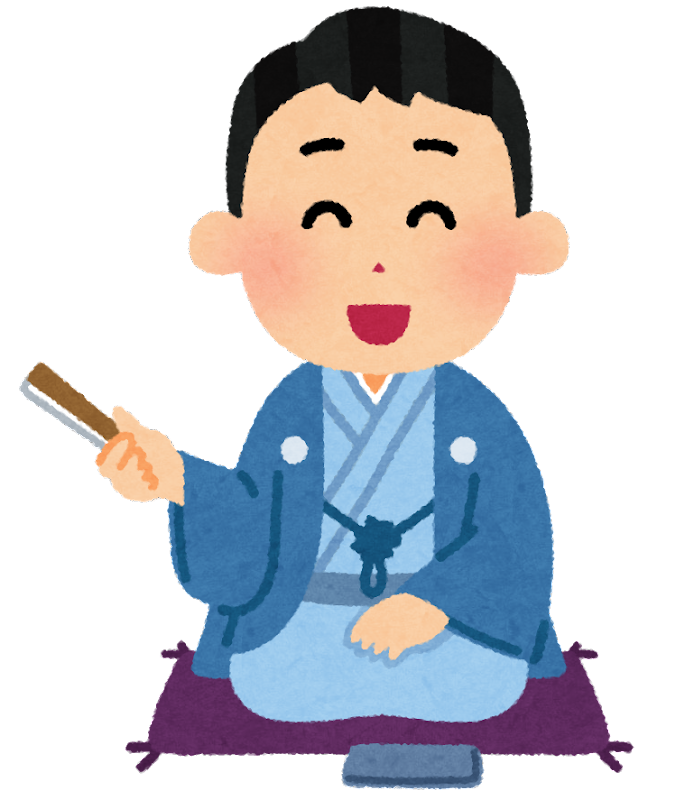 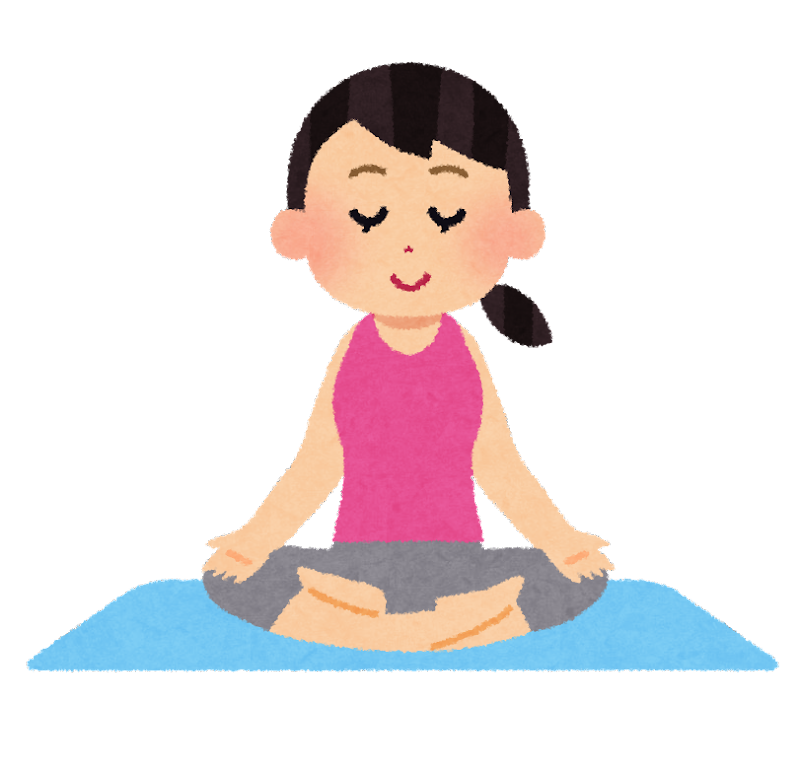 5月9日（木）
9：30～10：45
参加費：2,500円
定員：6名

蒸留水のお土産付きです
５月25日（土）
13時開場　13時半開演
会場： ２階　多目的室

　　　事前申し込みは必要ありません
　　　当日会場に直接お越しください
毎月第２木曜
9：30～10：45
木戸銭　無料！
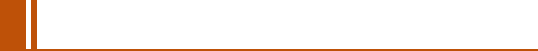 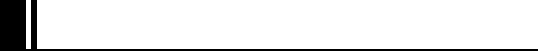 こどもの日　体育館無料開放！
5月のロビー催事
5月5日（日）　こどもの日

体育館を終日無料開放

　卓球　6台
　バドミントン　2面
一人1時間無料で利用できます

※用具・上履きは各自ご用意ください
◆◆ロビーコンサート◆◆

🎵トケ・トスカーナ　ロビーコンサート
　　5月18日（土）14:00～
　　日本の歌　ヨーロッパの歌
　　主催：トケ・トスカーナ

🎵三味線ロビーコンサート
　　5月31日（金）13:00～
　　日本の音にふれてみましょう
　　主催：絆会
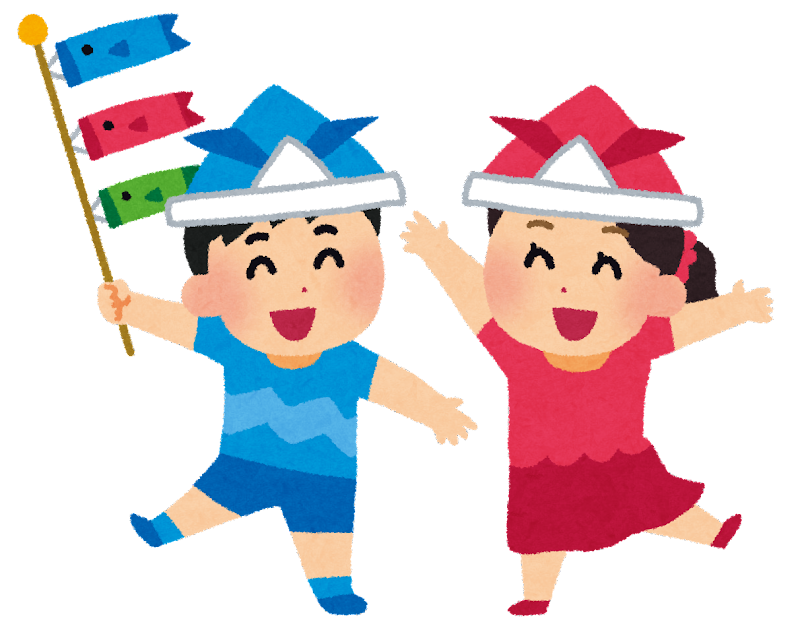 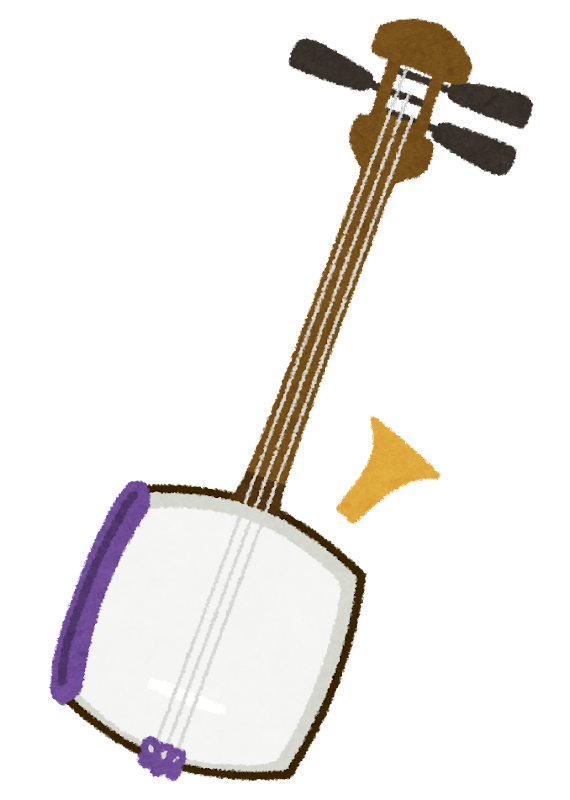 ６月３日（月）
 法定点検・定期清掃の為
終日休館致します。
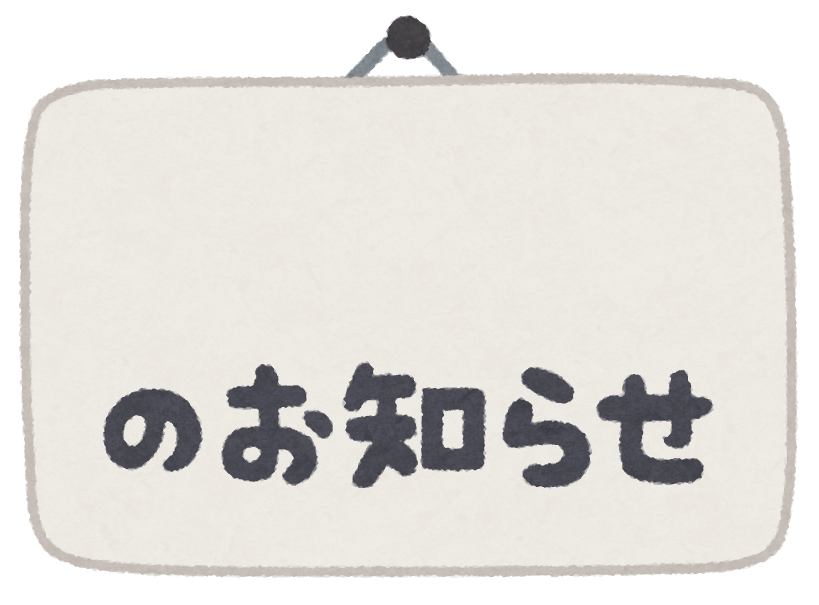 休館日
土気あすみが丘プラザ
043-295-0301
http://www.toke-asumigaokaplaza.jp
千葉市緑区あすみが丘7-2-4